ДОБРЫЕ ПОСТУПКИ
Добро и зло творить всегда
Во власти всех людей.
Но зло творится без труда,
 Добро творить трудней
Делать людям хорошо - хорошеть самому»
Главное, чтобы ваше желание что – то сделать исходило от души
Любить природу
Делиться с друзьями
Поддерживать своих друзей во всем
Любить своих родных
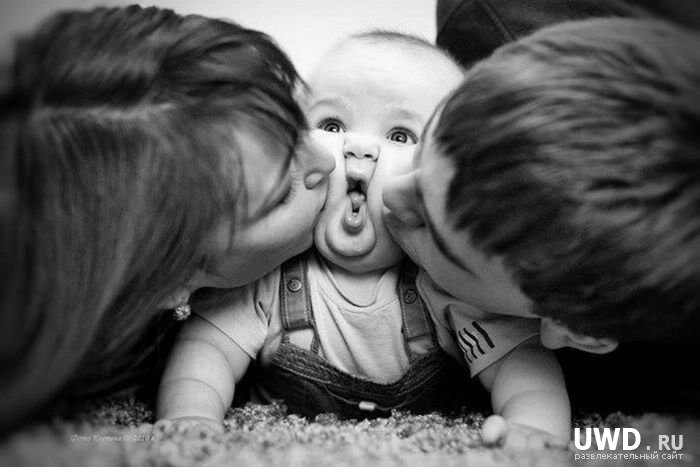 Помогать тем, кто нуждается в твоей помощи
Слушать маму
Помогать животным